Grammatik
Nicht der, die, das (not the) | kein, keine, kein (not a/an)
Remember! Use nicht before the definite article to mean ‘not the’:
Das sind nicht
Frage
Lied
Antworten
Artikel
Kein, keine, kein is ein, eine, ein +k.
But use kein instead of the indefinite article to mean ‘not a, no’:
Das sind
keine Antworten
Frage
Lied
Artikel
And after:
Also use nicht (not) before:
verbs (e.g., er schreibt nicht)
adjectives and adverbs (e.g., nicht rot, nicht oft)
whole phrases (e.g., ich verstehe die Aufgabe nicht).
possessive adjectives (nicht mein, nicht dein, …
proper nouns (e.g., nicht Deutschland, nicht Mia, …)
Tipp! If you ever think ‘nicht ein’ use kein!
[Speaker Notes: Timing: 3 minutes

Aim: to revisit negation in German.

Procedure: 
Cycle through the information
Elicit the English meanings for the German examples each time.]
Lies den Text unten. Wähl ‘kein’ oder ‘nicht’.
lesen
neue Welten
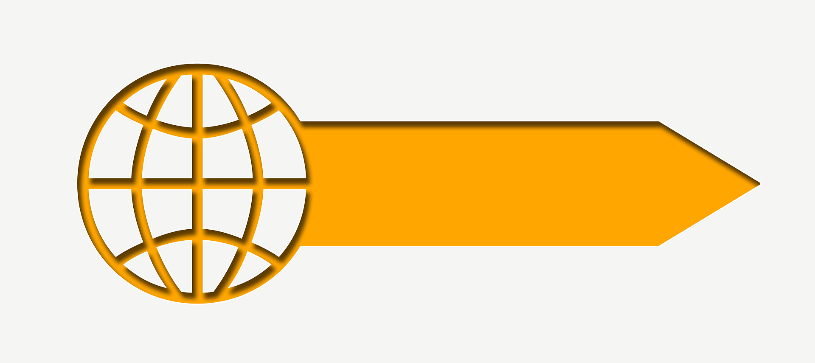 stimmen – to be correct
sogar – even, in fact
gehen um – to be about
ins Ausland – abroad
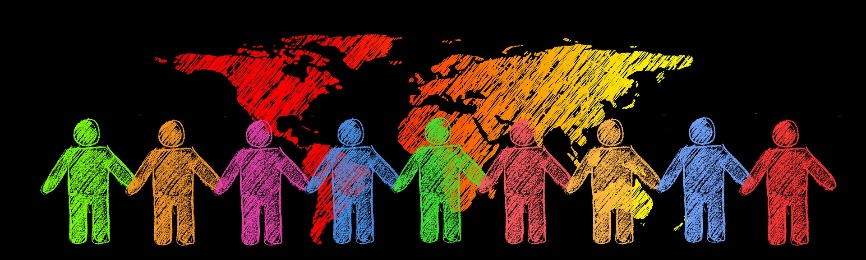 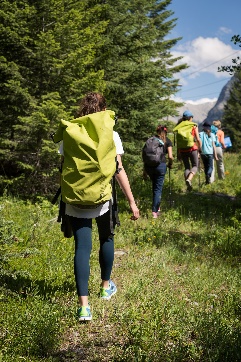 Alex
Ich habe Sprachen gern gelernt, weil ich gute Lehrer hatte. ‚Was kann man mit Sprachen machen?‘, fragen viele Leute. ‚Man kann bestimmt   kein   gutes Geld verdienen‘, sagt man auch. Aber das stimmt* doch   nicht.   Man kann sogar* mehr Geld verdienen, wenn man mehr als eine Sprache spricht. Wer   keine   andere Sprache spricht, hat diesen Vorteil   nicht.   Es geht aber   nicht   nur um* das Geld.
Es scheint einfacher mit Freunden aus dem eigenen Land ins Ausland* zu reisen. Aber dadurch verliert man viel, da man   keine   Gespräche mit Menschen aus dem neuen Land führt. Ich habe zwei Jahre in Österreich verbracht. Zuerst war es schwer und ich habe die Leute   nicht   gut verstanden. Aber wir haben uns unterhalten und sie haben mir Geschichten aus ihrer Vergangenheit erzählt.  Eine neue Sprache macht   nicht   nur Türen* auf, sie öffnet* dir plötzlich neue Welten.
1.___
2.___.
3.___
5.___
4.___.
6.___
7.___
8.___
aufmachen – to open | öffnen – to open
[Speaker Notes: Higher version
Timing 8 minutes

Aim: to practise written differentiation of nicht and kein. 

Procedure: 
Read the text and fill in the gaps with kein/nicht.
Feed back orally and ask students to explain their choice each time.]
Lies den Text unten. Wähl ‘kein’ oder ‘nicht’.
lesen
neue Welten
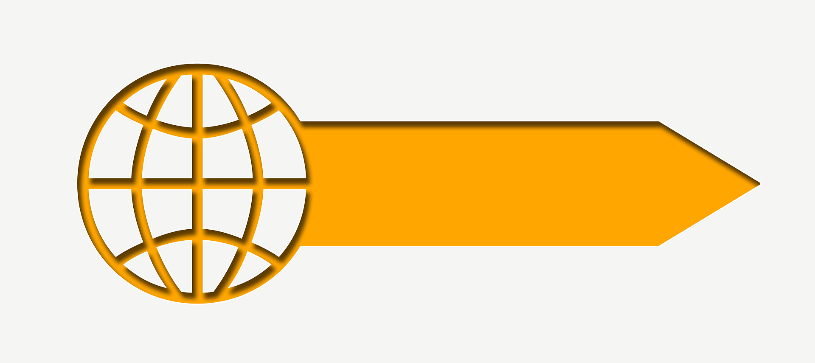 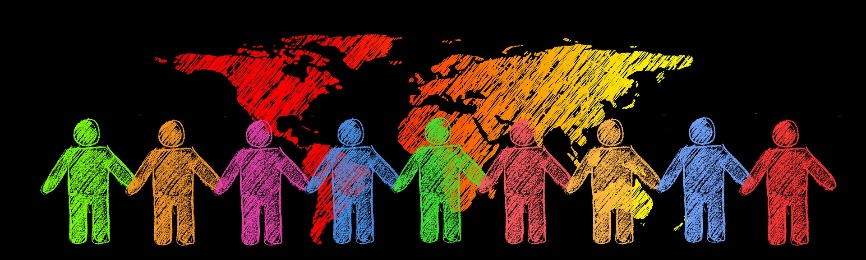 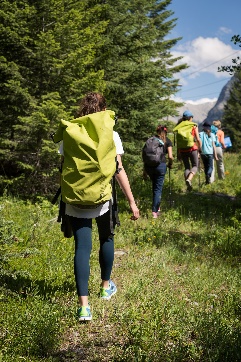 sogar – even, in fact
ins Ausland – abroad
Alex
Ich habe Sprachen gern gelernt, weil ich gute Lehrer hatte. ‚Was kann man mit Sprachen machen?‘, fragen viele Leute. ‚Man kann bestimmt   kein   gutes Geld verdienen‘, sagt man auch. Aber das ist nicht wahr.   Man kann sogar* mehr Geld verdienen, wenn man mehr als eine Sprache spricht. Wer   keine   andere Sprache spricht, hat diesen Vorteil   nicht. 
Man fährt lieber mit Freunden aus dem eigenen Land ins Ausland*. Aber dann findet man   keine  neuen Freunde. Ich habe zwei Jahre in Österreich verbracht. Zuerst war es schwer und ich habe die Leute   nicht   gut verstanden. Aber wir sind ins Gespräch gekommen und sie haben mir Geschichten aus ihrer Vergangenheit erzählt.  Eine neue Sprache macht   nicht   nur Türen auf*, sie öffnet dir plötzlich neue Welten*.
1.___
2.__
3.___
4.___.
5.___
6.___
7.___
aufmachen – to open | öffnen – to open
[Speaker Notes: Foundation version

Timing 8 minutes

Aim: to practise written differentiation of nicht and kein. 

Procedure: 
Read the text and fill in the gaps with kein/nicht.
Feed back orally and ask students to explain their choice each time.]
schreiben
Fremdsprachenlernen
Lies die Meinungen. Was denkst du?  Schreib eine Antwort auf zwei Meinungen. Benutz nicht und kein.
Englisch ist eine Weltsprache. Alle sprechen Englisch! Es macht keinen Sinn, eine andere Sprache zu lernen.
Sprachen sind schwierig und langweilig. Ich lerne lieber etwas Anderes.
Wenn man Sprachen studiert, kann man nur Lehrer oder Lehrerin werden - unterrichten will ich nicht.
Man braucht viel Zeit, um eine Fremdsprache zu lernen.
[Speaker Notes: Higher tier

Timing: 10 minutes

Aim: to practise written production of kein/nicht in a more open-ended written task.

Procedure: 
Read through the four statements and check comprehension.
Students work in pairs and write responses to the statements using kein/nicht as appropriate.]
schreiben
Fremdsprachenlernen
Lies die Meinungen. Was denkst du?  Schreib eine Antwort auf zwei Meinungen. Benutz nicht und kein.
Englisch ist eine Weltsprache. Alle sprechen Englisch! Fremdsprachenlernen macht keinen Sinn!
Ich finde Sprachen schwierig und langweilig. Ich lerne lieber ein anderes Fach.
Wenn man Sprachen studiert, kann man nur Lehrer oder Lehrerin werden - das will ich nicht.
Fremdsprachenlernen dauert sehr lange!
[Speaker Notes: Foundation tier

Timing: 10 minutes

Aim: to practise written production of kein/nicht in a more open-ended written task.

Procedure: 
Read through the four statements and check comprehension.
Students work in pairs and write responses to the statements using kein/nicht as appropriate.]